Do Now:  Study your notes!
quiz.
October 4, 2017
Objective:  to check our understanding of the first half of HOMS through a quiz

Opening/work/closing:  quiz!
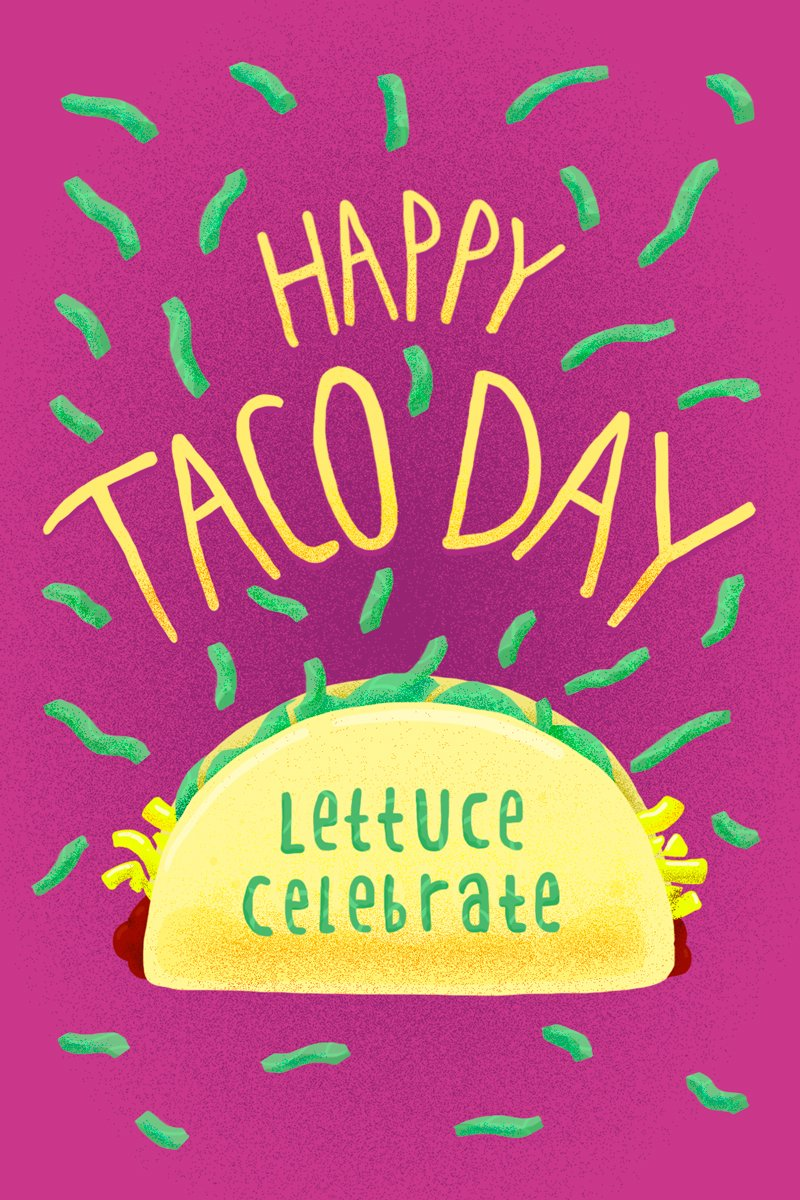 Homework
None!